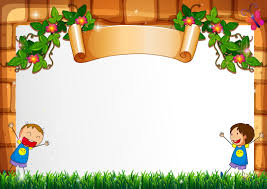 CHÀO MỪNG QUÝ THẦY CÔ VÀ CÁC EM HỌC SINH
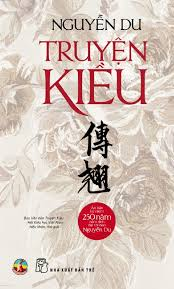 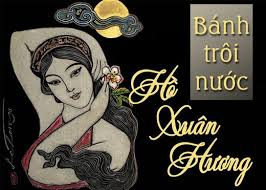 Các tác phẩm viết bằng chữ Nôm
Bài 2. 
Truyện thơ Nôm
Tiết 17, 18, 19 - Đọc hiểu văn bản
Cảnh ngày xuân
(Trích Truyện Kiều)
- Nguyễn Du -
[Speaker Notes: Giáo án của Thảo Nguyên 0979818956]
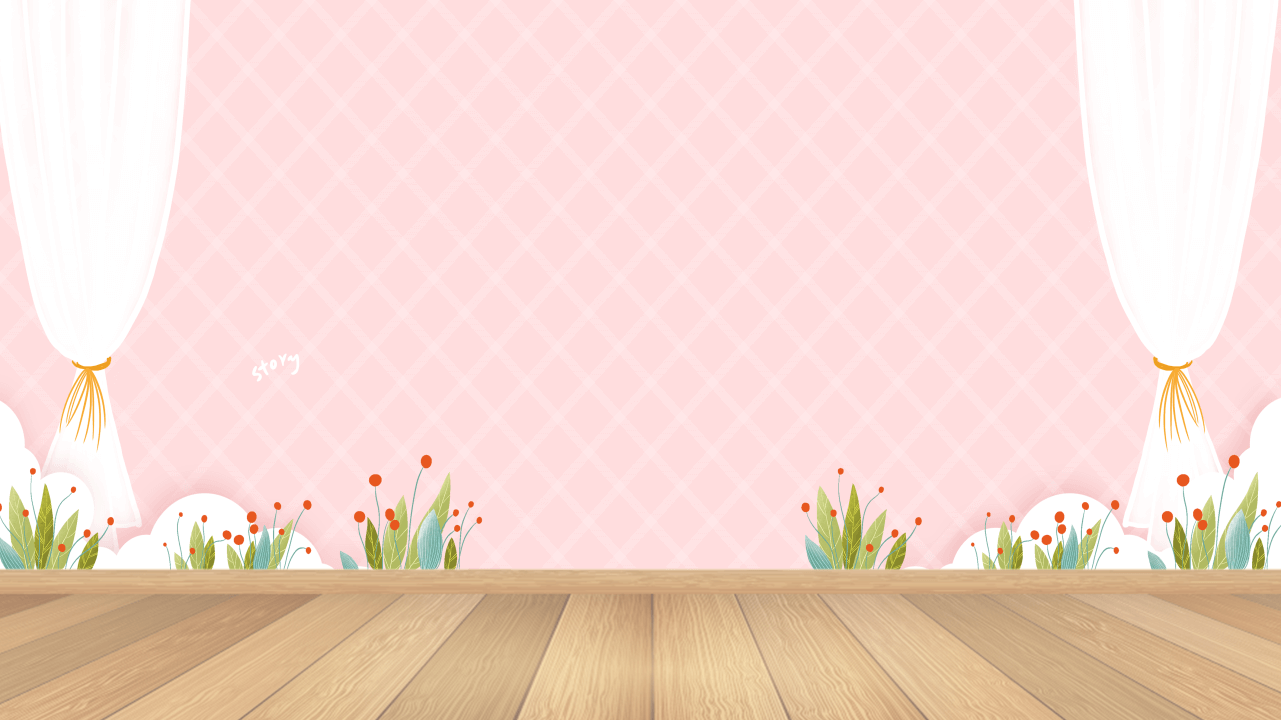 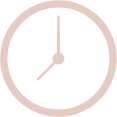 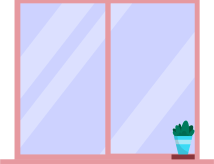 I
TÌM HIỂU CHUNG
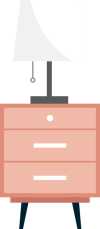 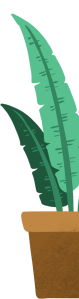 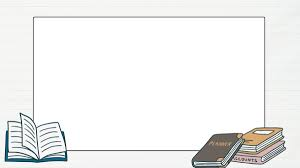 1.
KIẾN THỨC NGỮ VĂN
PHIẾU HỌC TẬP SỐ 1
TÌM HIỂU VỀ TRUYỆN THƠ NÔM
Yêu cầu:
- Đọc phần Kiến thức Ngữ văn (SGK – 32, 33), tìm hiểu về truyện thơ Nôm Việt Nam
- Hoàn thành các thông tin theo bảng dưới đây
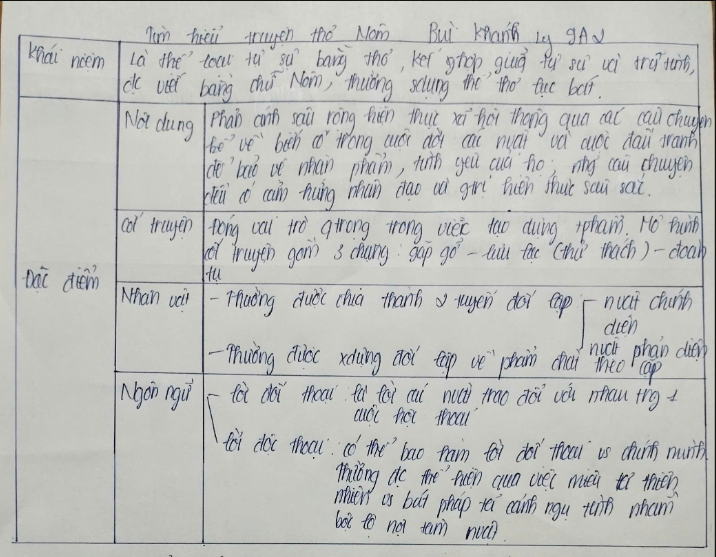 TRUYỆN THƠ NÔM
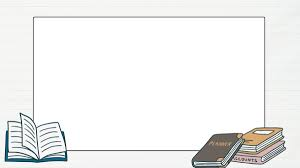 2.
Tác giả - tác phẩm
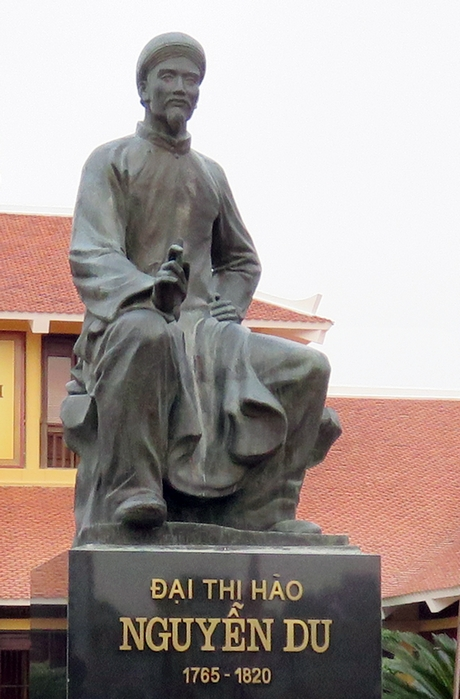 BÀI TẬP DỰ ÁN
YÊU CẦU
Trình bày hiểu biết về đại thi hào Nguyễn Du theo các gợi ý sau:
- Năm sinh, năm mất, quê quán
- Xuất thân
- Cuộc đời, con người
- Sự nghiệp
- Vai trò, vị trí trong nền văn học Việt Nam
* Lưu ý: Có thể chọn nhiều hình thức trình bày khác nhau (làm powerpoint, A0, video...)
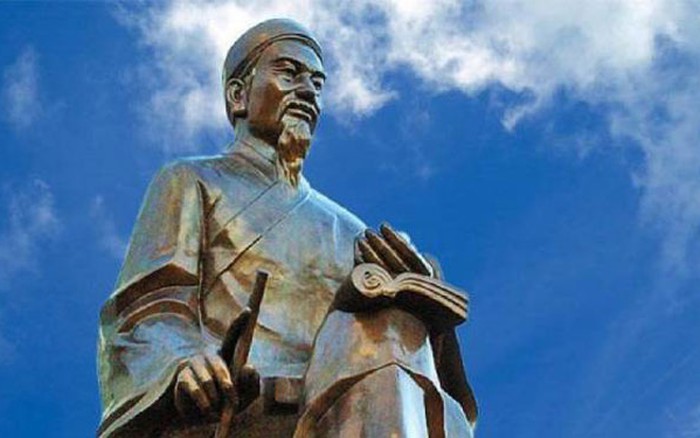 Tác giả Mộng Liên Đường trong lời tựa Truyện Kiều đã viết: “Lời văn tả ra hình như máu chảy ở đầu ngọn bút, nước mắt thấm ở trên tờ giấy, khiến ai đọc đến cũng phải thấm thía ngậm ngùi, đau đớn đứt ruột… Tố Như dụng tâm đã khổ, tự sự đã khéo, tả cảnh đã hệt, đàm tình đã thiết, nếu không phải con mắt trông thấu sáu cõi, tấm lòng nghĩ suốt cả nghìn đời, thì tài nào có cái bút lực ấy”.
[Speaker Notes: Giáo án của Thảo Nguyên 0979818956]
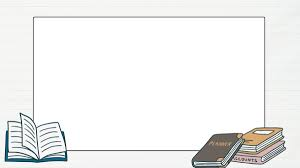 3.
Hướng dẫn đọc
Đọc hình dung tưởng tượng
Đọc suy luận
Đọc dự đoán
Tìm từ ngữ, chi tiết tiêu biểu trong văn bản, liên hệ với những trải nghiệm, hiểu biết của bản thân, suy luận ý nghĩa của những từ ngữ, chi tiết đó
Quan sát hình ảnh, đề mục hoặc đọc lướt để dự đoán về những sự việc sẽ xảy/nội dung văn bản, sau đó đọc lại văn bản để điều chỉnh dự đoán
Từ các từ ngữ, chi tiết, hình ảnh, tưởng tượng về những gì mình cảm nhận được trong văn bản
Cảnh ngày xuân
(Trích Truyện Kiều – Nguyễn Du)
Dập dìu tài tử, giai nhân,Ngựa xe như nước áo quần như nêm.Ngổn ngang gò đống kéo lên,Thoi vàng vó rắc tro tiền giấy bay.Tà tà bóng ngả về tây,Chị em thơ thẩn dan tay ra về.Bước dần theo ngọn tiểu khê,Lần xem phong cảnh có bề thanh thanh.Nao nao dòng nước uốn quanh,Dịp cầu nho nhỏ cuối ghềnh bắc ngang.
Ngày xuân con én đưa thoi,Thiều quang chín chục đã ngoài sáu mươi.Cỏ non xanh tận chân trời,Cành lê trắng điểm một vài bông hoa.Thanh minh trong tiết tháng Ba,Lễ là tảo mộ, hội là đạp thanh.Gần xa nô nức yến anh,Chị em sắm sửa bộ hành chơi xuân.
[Speaker Notes: Giáo án của Thảo Nguyên 0979818956]
Hãy nối các từ ở cột A với các nội dung ở cột B sao cho có cách giải thích nghĩa hợp lý nhất
Đặc điểm của truyện thơ Nôm thể hiện trong đoạn trích 
“Cảnh ngày xuân”
Đặc điểm của truyện thơ Nôm thể hiện trong đoạn trích 
“Cảnh ngày xuân”
II. 
ĐỌC – HIỂU VĂN BẢN
[Speaker Notes: Giáo án của Thảo Nguyên 0979818956]
Các sự việc được kể
Chị em Thuý Kiều du xuân, tham gia lễ tảo mộ, hội đạp thanh 
(8 câu tiếp)
Chị em Thuý Kiều du xuân trở về 
(6 câu cuối)
Mùa xuân đã sang tháng thứ ba 
(4 câu đầu)
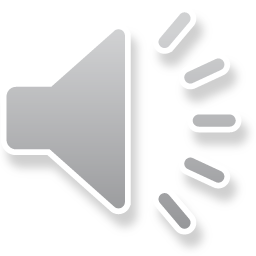 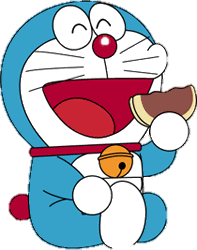 Doraemon 
và 
chiếc bánh rán
Những con chuột đáng ghét đang tìm cách ăn vụng bánh rán của chú mèo máy Doraemon. Các em hãy ngăn cản chúng bằng cách trả lời các câu hỏi nhé.
[Speaker Notes: Giáo án của Thảo Nguyên 0979818956]
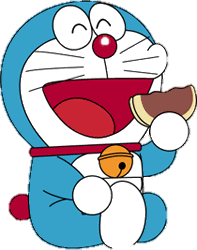 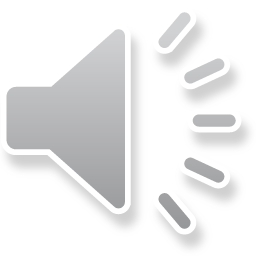 1. Điền từ vào chỗ chấm: Truyện thơ Nôm là truyện thơ được viết bằng chữ Nôm, thường dùng thể thơ…… để kể chuyện.
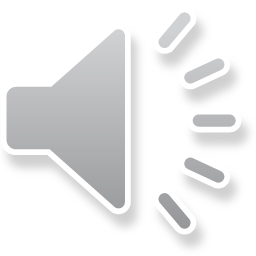 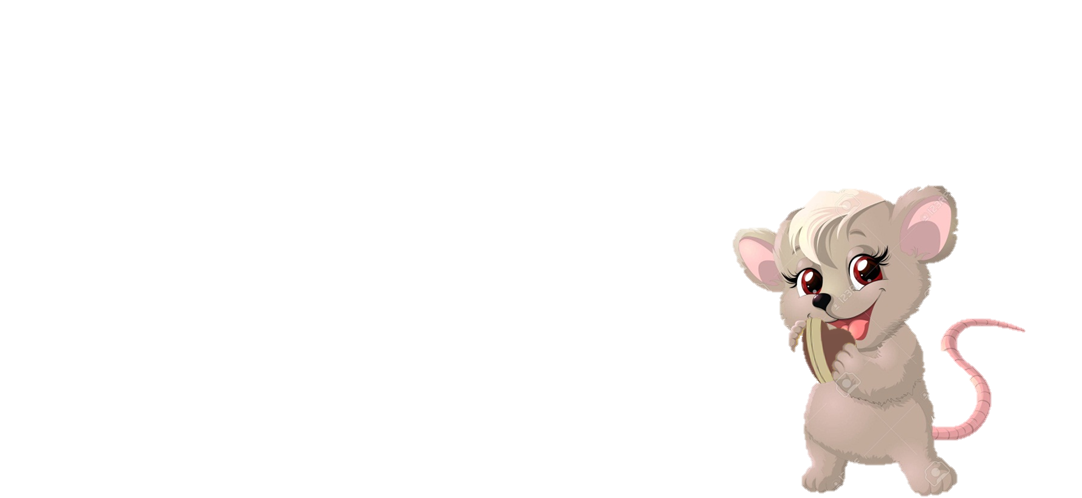 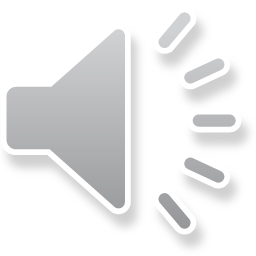 B: thất ngôn bát cú
A: lục bát
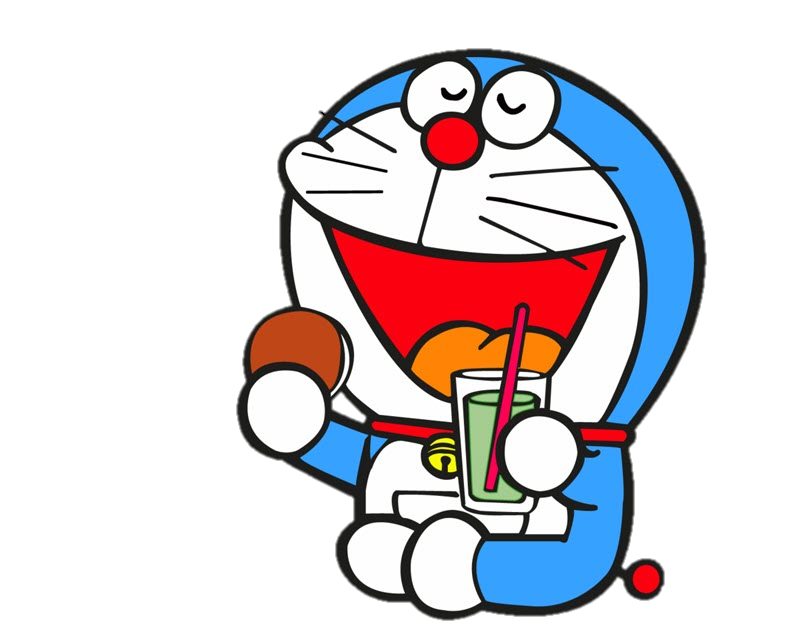 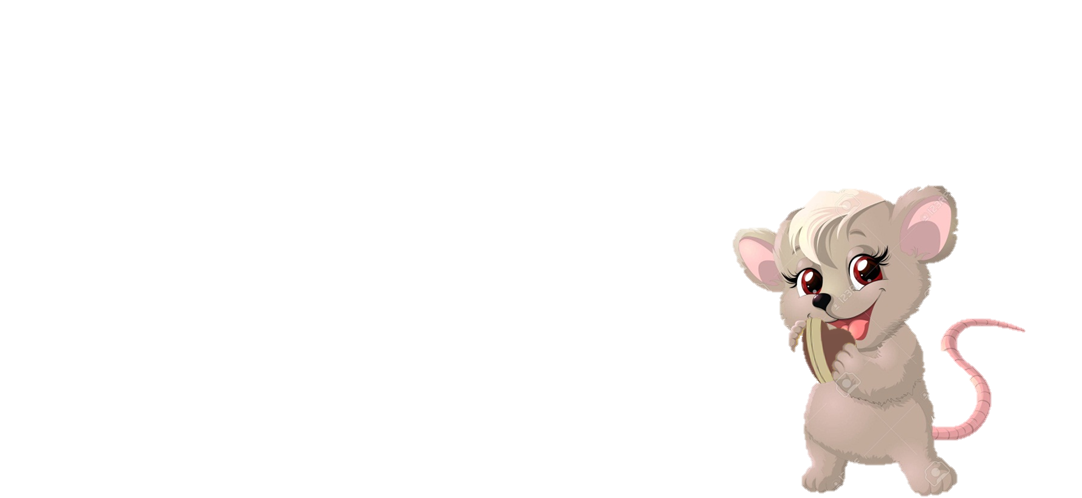 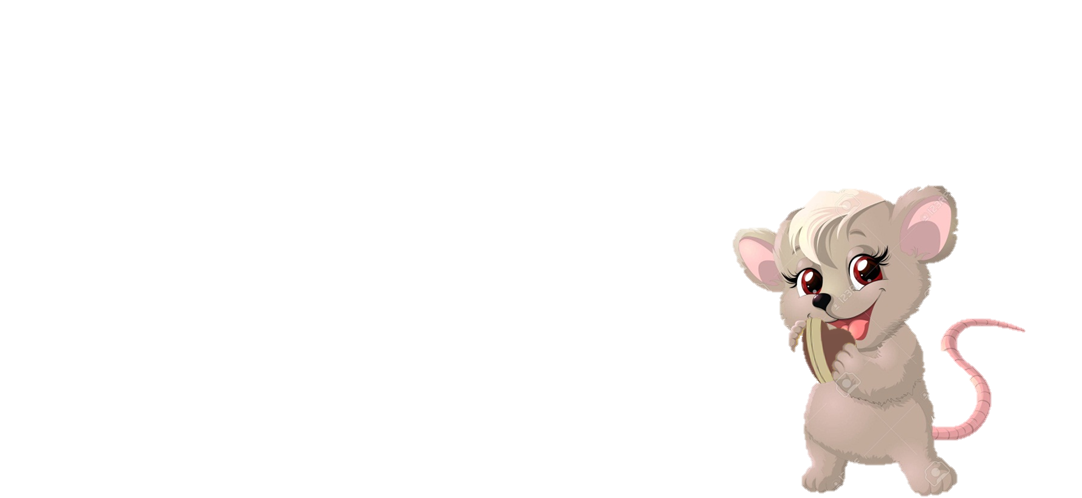 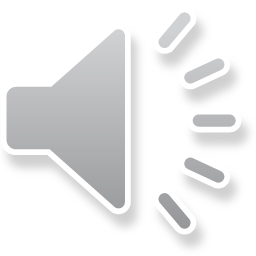 D. tự do
C: thất ngôn tứ tuyệt
[Speaker Notes: Giáo án của Thảo Nguyên 0979818956]
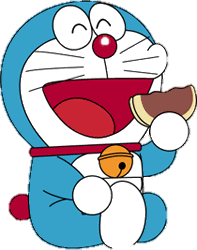 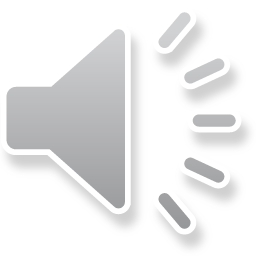 2. Truyện thơ Nôm phát triển mạnh và đạt nhiều thành tựu vào khoảng thời gian nào?
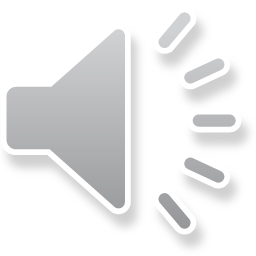 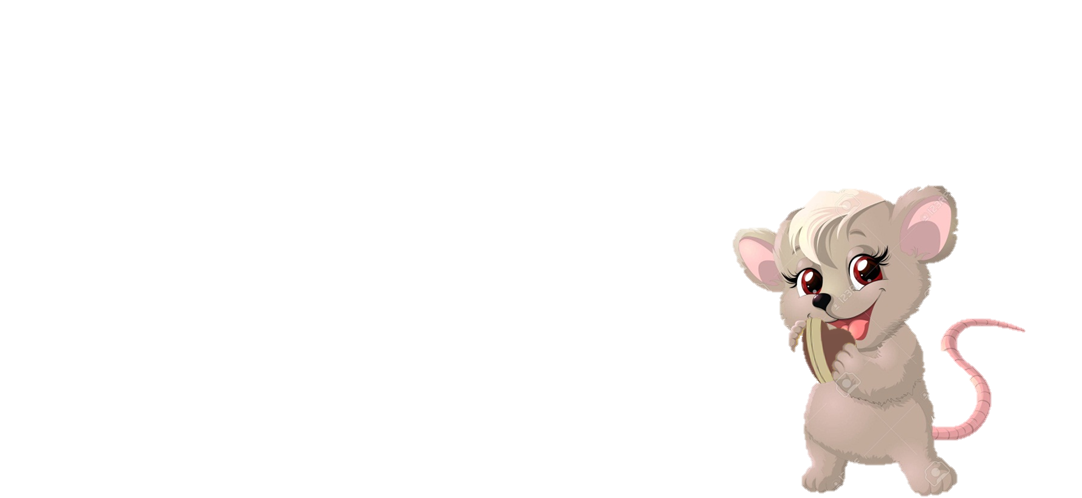 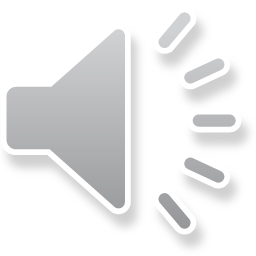 B: thế kỉ XVII – XVIII
A: thế kỉ XVIII –XIX
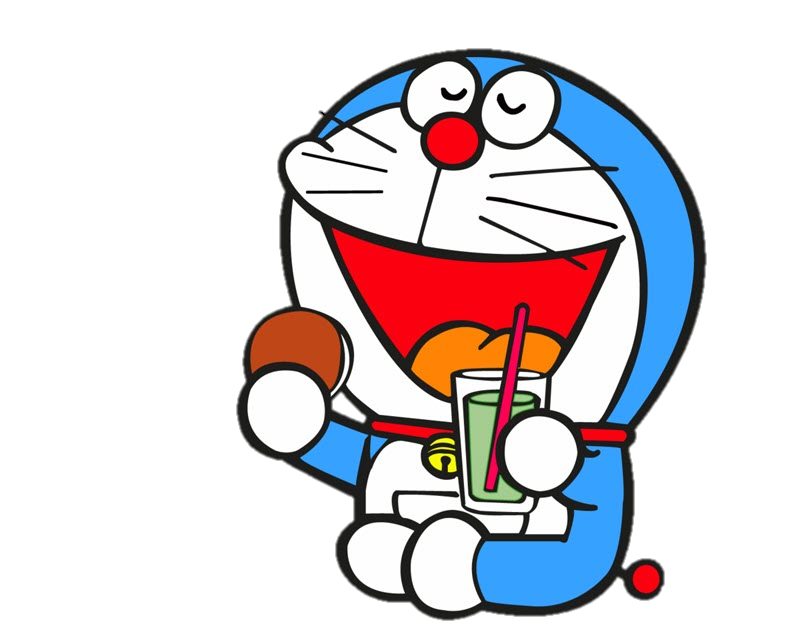 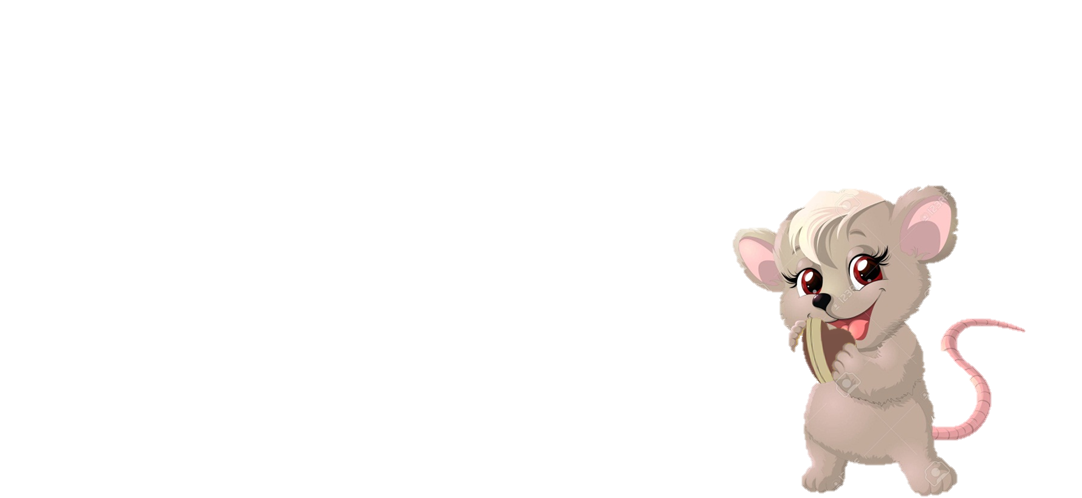 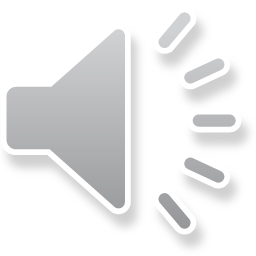 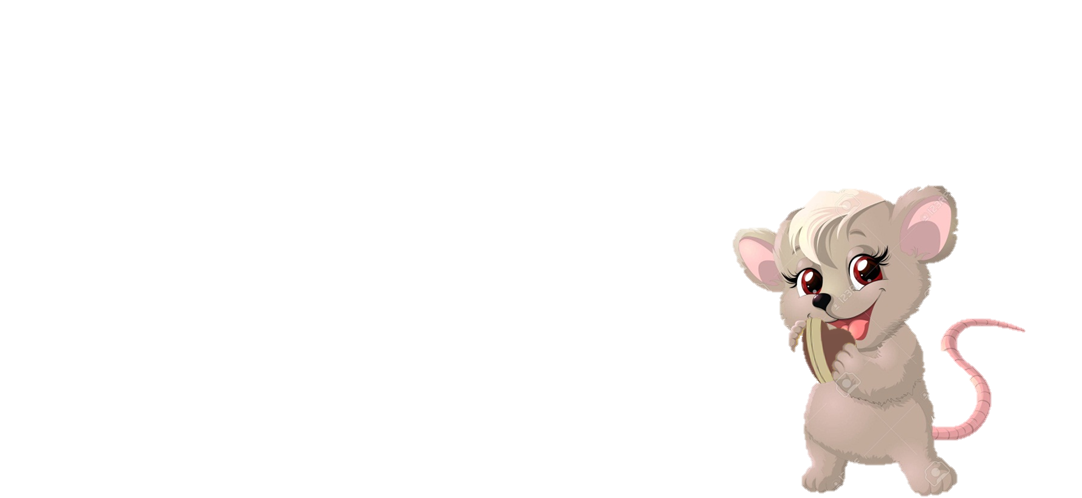 C: thế kỉ XIX – XX
D: thế kỉ XX – XXI
[Speaker Notes: Giáo án của Thảo Nguyên 0979818956]
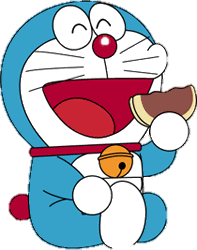 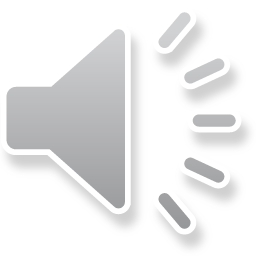 3. Hiện nay, còn khoảng bao nhiêu tác phẩm thơ Nôm được lưu truyền và gìn giữ?
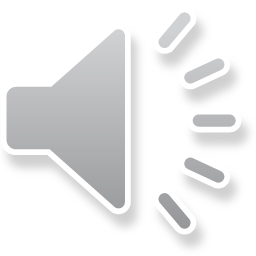 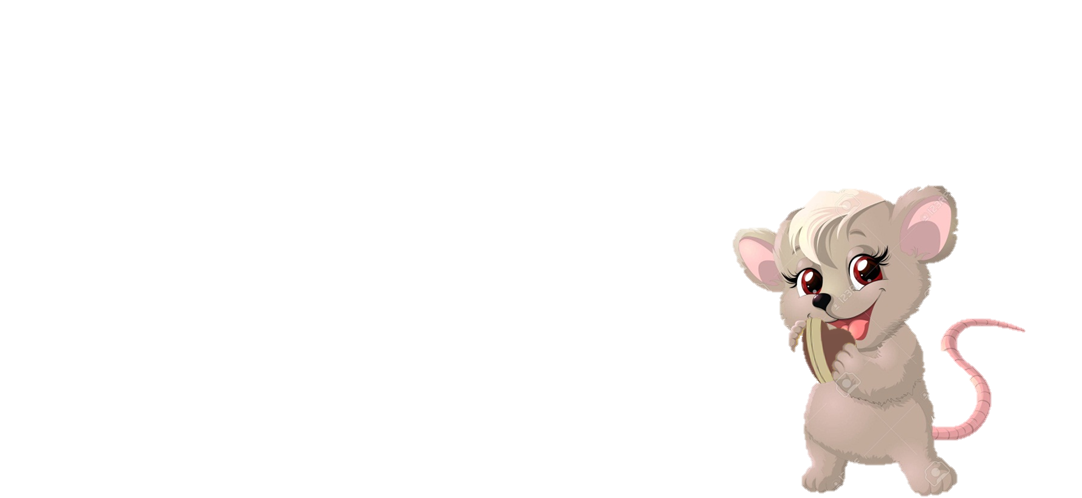 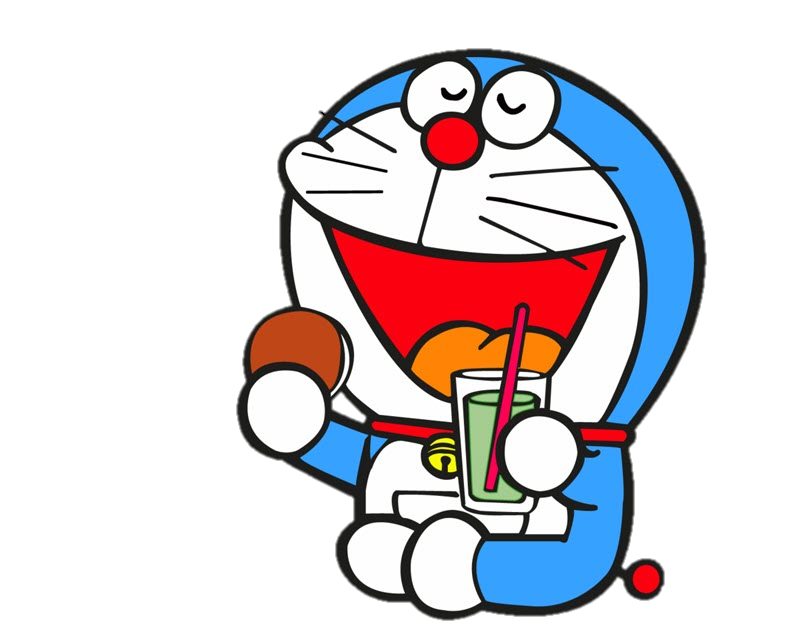 B: Khoảng trên 100 tác phẩm
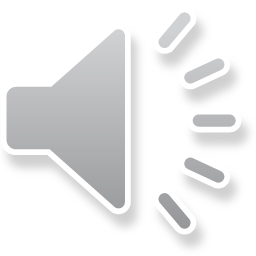 A. Khoảng dưới 100 tác phẩm
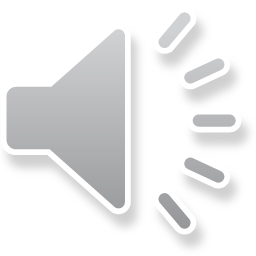 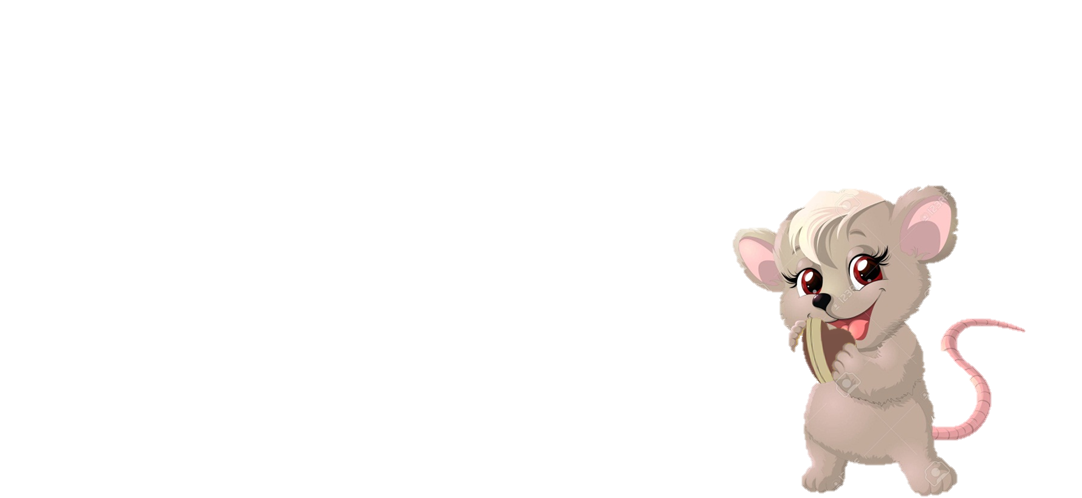 C. Khoảng dưới 50 tác phẩm
D: Khoảng trên 500 tác phẩm
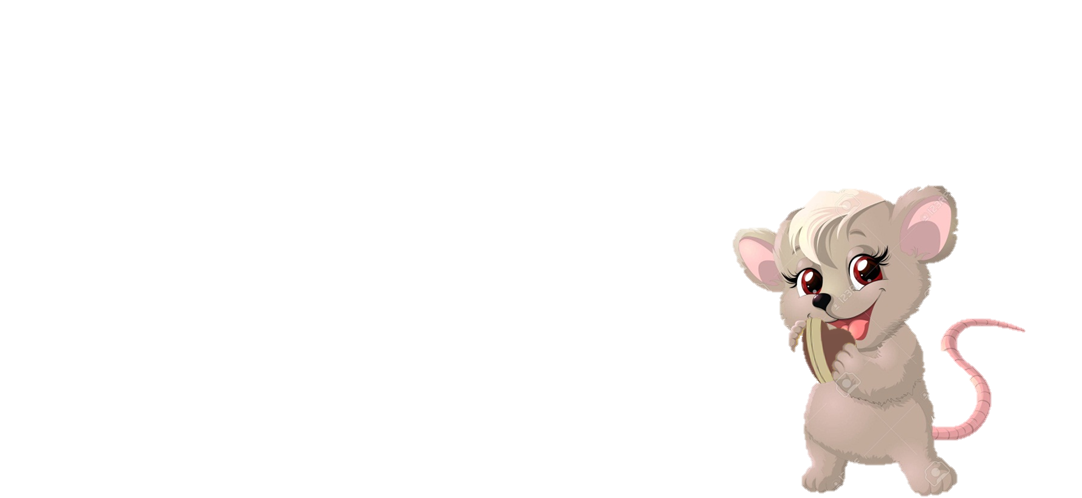 [Speaker Notes: Giáo án của Thảo Nguyên 0979818956]
Hướng dẫn về nhà
Nắm vững đặc điểm truyện thơ Nôm
Tiếp tục tìm hiểu văn bản
+ Tìm hiểu từ ngữ, hình ảnh đặc sắc trong miêu tả cảnh thiên nhiên, qua đó làm nổi bật tâm trạng của nhân vật
+ Tìm hiểu tư tưởng, chủ đề, thông điệp của văn bản
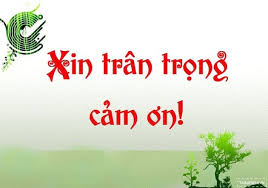